الادراك الاجتماعي
انطباعات الفرد وتفسيراته لسلوك الآخرين
قضايا للمناقشة
ما طبيعة الادراك الاجتماعي؟
كيف تتكون انطباعات الأفراد عن بعضهم؟
متى تكون الانطباعات إيجابية ومتى تكون سلبية؟
كيف تؤثر انطباعاتنا على السلوك والأحكام الاجتماعية؟
كيف يفسر الفرد سلوك الآخرين وما تأثير تفسيراته على سلوكه نحوهم؟
كيف يفهم الأفراد أحداث حياته وسلوكه؟ وما تأثير ذلك على مشاعره وأفكاره وسلوكه؟
سوف نحاول الإجابة عن كل هذه التساؤلات من خلال مناقشتنا لموضوع الإدراك الاجتماعي.
ماذا يعني الادراك الاجتماعي
يعني تصوراتنا عن خصائص الأفراد الذين نتفاعل معهم وعن أسباب سلوكهم.
مثال: عندما تقابل فرد لأول مرة فإنك تعطي انطباعات عنه, تتضمن خصائص شخصية (سلبية أو إيجابية) حسب الصورة التي تكونت في ذهنك عن هذا الفرد, وبالتالي تعطي تفسيرات سببيه عن كيفية فهمك لسلوكه. هذه التصورات والتفسيرات هي موضوع الادراك الاجتماعي. 
أهمية دراسة الادراك الاجتماعي:
أ- إن التصورات والتفسيرات تكون جزء هام من تفاعل الفرد مع المواقف الاجتماعية, وهذا يعني إن لهذه التصورات والتفسيرات وظيفة نفسية مهمة في تكيف الفرد مع الأفراد في بيئتهم الاجتماعية, وتعاملهم مع الأحداث
ب- إن ادراكنا لخصائص وأسباب سلوك الآخرين يحدد بدرجة كبيرة سلوكنا ومشاعرنا وأفكارنا عنهم.
انطباعك السلبي أو الايجابي عن شخص ما, حددي أفكارك ومشاعرك وسلوكك اتجاهه.(شخص حسود, مغرور, متعاون, أو ودود....)
الانطباع وتكونه وأثره على السلوك الاجتماعي
ما هو نوع الانطباع الذي تودين أن تتركيه لدى الآخرين؟
بالتأكيد الجميع يرغب بترك انطباع  إيجابي لدى الآخرين عن أنفسهم.
(السياسيون, الباعة, الموظفين مع رؤسائهم, الطلاب مع معلميهم, الأبناء, الزوجات...) هؤلاء يتصرفون بطرائق مختلفة ويمكن أن ينجحوا بترك انطباع إيجابي ومن المكن أن يفشلوا ويتركوا انطباع سلبي.
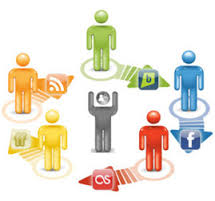 المعلومات التي تؤدي إلى تكوين الانطباعات
1- المعلومات اللفظية : إن المفردات التي تصف خصائص الأفراد وهي عبارة عن المعلومات اللفظية التي تعبر عن سمات مدركة والتي هي جزء من تصور الفرد الذي يتكون في ذهنه الانطباع وليست جزءاً من السمات الشخصية للفرد الذي يتكون عنه الانطباع.(كيف ندرك خصائص الشخصية
1- دراسات آتش: - أثر المفردات على المفحوصين ثم طلب منهم أن يتصورا إنها تصف شخص ما ومن ثم يكتب انطباعات عن هذا الشخص.
ا
ذكي             ماهر      نشيط             دافئ        مثابر          عملي       حذر = انطباع إيجابي بدرجة أكبر
ذكي          ماهر       نشيط              بارد       مثابر             عملي         حذر= فروق في الانطباع سلبي
المعلومات اللفظية وتكوين الانطباع
2- دراسة أش الثانية: قدم قائمة من الصفات وطلب تسجيل انطباعاتهم
نموذجان لتفسير أثر المعلومات اللفظية وترتيبها على الانطباعات
نموذج الانتظام الشكلي:
حسب هذا النموذج يتكون الانطباع نتيجة لعلاقات الصفات الشخصية التي يدركها الفرد في الآخر؛ أي أن الانطباع ناتج عن كل إدراكي أو منتظم تأويلي تنتظم فيه السمات المدركة. فتأثير كل سمة يعتمد على معناها الذي تحدده علاقتها بالسمات الأخرى. فالفرد لا يتلقى المعلومات الاجتماعية كأجزاء منفصلة وإنما كوحدات مترابطة في كل معنوي. كما أنه ليس لكل السمات نفس الأثر في تشكيل الانطباع، فهناك سمات مركزية وأخرى طرفية.
تتحدد درجة مركزية السمة بقوة وعدد ارتباطاتها ببقية السمات. فبعض السمات تثير لدى سامعها معان وسمات أكثر مما تنتجه سمات أخرى. أما عندما تكون السمات متقاربة القوة فإن ما يأتي منها أولا (أثر الأولية) يحدد المنتظم التأويلي.
ذكي       بارد       ماكر = حكم سلبي انتظام كلي تأثير السمة يعتمد على معناه الذي تحدد علاقاتها بالسمات الأخرى
7
الفصل الثالث
النموذج الشكلي
مثال توضيحي:
نموذجان لتفسير أثر المعلومات اللفظية وترتيبها على الانطباعات
النموذج الجبري: هو معدل مجموع قيم هذه الصفات الشخصية التي يدركها الفرد في الآخرين. مثال: ذكي= متوسط الإيجابية  + بارد سلبي جداً(حكم سلبي)
ذكي= متوسط الإيجابية + دافئ   إيجابي جداً (حكم إيجابي)
إذاً النموذج الجبري يفسر تكون الانطباع نتيجة لمجموع قيم كل صفة على حدة (التجزيئي) لكل سمة درجة إيجابية أو سلبية والانطباع الذي يتكون يكون معدل هذه الدرجات . وتفسير هذا النموذج لأثر الأولية فهو تناقص في الانتباه أي إن المعلومات المتأخرة لا تحظى بنفس القدر من الانتباه للمعلومات التي تأتي في البداية.
هل السمات الذي يوصف بها الفرد تـأخذ المعنى والانتظام لدى كل الأفراد
هناك تفسيران:1- إن لكل شخص بناءات شخصية تنمو من خلال الخبرة وبالتالي فقد تكون سمة الصدق أهم سمة لفرد في ادراكه وتقييمه للآخرين بينما تكون سمة الكرم هي الأهم لفرد اخر. لذلك تختلف انطباعاتنا.
2- إن لكل فرد نظريات شخصية ضمنية توجه ادراكه وانطباعاته عن الآخرين وهذه النظريات تحدد علاقات الصفات مع بعضها البعض.
مثال: الناس الأذكياء عنيدون  ومغرورون
ويمكن أن يعتقد أخر أن الناس الأذكياء  اجتماعيون  و لديهم ثقة عالية بالنفس.
الصورة النمطية وتكوين الانطباعات
وهي المخطوطة الذهنية التي تعني الخصائص الشخصية الأكثر تمثيلاً لفئة ما كما يدركها الفرد. (الأطفال, الكبار, النساء, الرجال, العرب, الأمريكان بنات المدينة, بنات الريف...) وبالتالي لدين صور ذهنية معينة عن كل فئة تتعلق بخصائصهم, وإن تصنيف شخص ما في فيئته (تفيئة) يؤثر على معالجة المعلومات لدينا عنه وبالتالي إن الصورة النمطية تؤثر في انطباعاتنا بما لدينا من مخطوطات عن الصور النمطية للفئة التي ينتمي إليها
3- أثر الإشارات غير اللفظية على ادراك انفعالات والسمات الشخصية
يعد السلوك غير لفظي جزء أساسي في تفاعل الفرد مع الآخرين ويقوم مقام المعلومات والسلوك غير لفظي مرتبط بتعبيرات الوجه, نبرة الصوت’ 
وضع الجسم, الحركة.
أ- تعبيرات الوجه: يصدر تعبيرات مرتبطة بالحالة 
الانفعالية(الغضب, الدهشة, الحزن, السعادة, الخوف
التقزز)
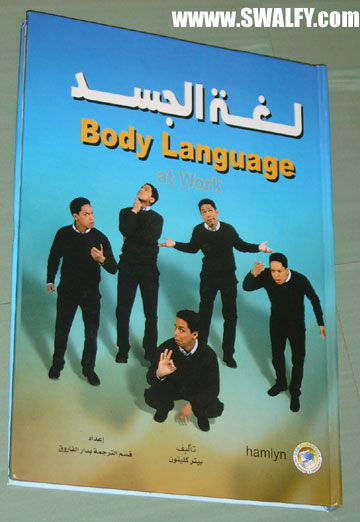 التعبيرات الوجهية
ما هو انطباعك عندما تشاهدين شخص يبتسم؟ وكيف تصفينه؟
هذه التعبيرات لها علاقة بانطباعاتنا حول الأفراد.
أثر العينين وطريقة النظر على الانطباع هل هناك لغة للعيون:
لغة العيون واضحة وتفهم بسهولة أيضاً, ودلت الدراسات 
- إن النظر إلى العيون ضمن الوجه أكثر دقة(إلا في حالة الخوف)
- إن الجزء السفلي من الوجه يعبر بدرجة أوضح من 
الجزء العلوي(الأسنان, والشفاه بحالتي الغضب, 
السعادة
- طريقة النظر لها دور أساسي في استجابات الأفراد أثناء التفاعل.
وإن الاتصال البصري يؤدي عدة وظائف:1- تنظيم تدفق المعلومات
2- رصد التغذية الراجعة, 3- اظهار النشاط الذهني والانشغال
4- التعبير عن انفعالاته وخاصة في حالة الخوف, الغضب, السعادة
5- التعبير عن العلاقة. فترة التحديق العيني أطول في العلاقات الحميمة.
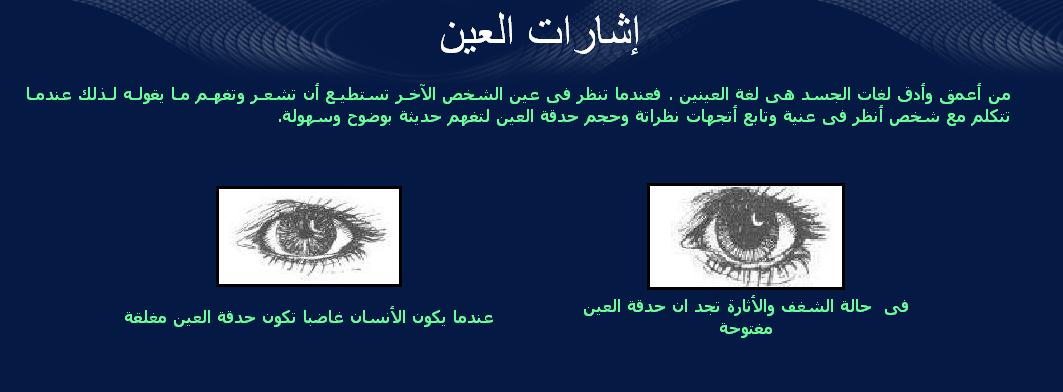 تأثير الحالة المزاجية على الانطباعات
تؤثر الحالة المزاجية في الانطباعات والأحكام على الآخرين حيث يمكن للفرد أن يحكم على سلوك حكماً إيجابياً أو سلبياً وفقاً للحالة المزاجية التي يمر بها حتى على سلوك الفرد نفسه. 
تأثير الانطباع على السلوك والتفاعل- التأكيد السلوكي: التوقعات المتحققة
إن تكون الانطباع يعني توقع سلوك معين لدى الآخرين, فإن يبدأ بأذهاننا من اعتقادات وتوقعات عن الآخرين ينتهي إلى أحداث سلوكية تصدر من هؤلاء الآخرين وتسمى هذه الظاهرة بالنبوءة المتحققة ذاتياً أو تأكيد التوقع
التوقعات والاعتقادات قد تحقق نفسها بنفسها.  وذلك لأن توقعاتنا عن الآخرين تنعكس في أساليب تعاملنا معهم, وهذا يؤثر في سلوكهم بطريقة تؤكد اعتقاداتنا وتوقعاتنا.
العزو: التفسيرات السببية في الحياة اليومية
الادراك الاجتماعي يتضمن إضافة إلى انطباعاتنا عن الأخرين, تقديم التفسيرات السببية لسلوك الآخرين, ولسلوك الفرد نفسه أيضاً, وهذا ما أطلق عليه هايدر: الفرد الإنساني بالعالم الغر: والذي يفكر في أسباب سلوك الآخرين وسلوكه ويجمع المعلومات للتوصل إلى هذه التفسيرات .
وهذا ما أطلق عليه مصطلح العزو: والذي يشتمل على ثلاثة افتراضات وفقا لدراسات هايدر.
1- فكرة العالم الغر: الذي يجمع المعلومات للوصول إلى أسباب تفسر السلوك.
2- العزو نوعين: داخلي, وعزو خارجي
3- التفسيرات السببية التي يتوصل إليها الفرد تساعده في التعامل مع بيئته.
دراسات هايدر عن العزو
- أكد على السبب والنتيجة ينظر إليها من خلال النظرة الكلية(الغشتالتية) بغض النظر عن المعلومات الجزيئة. 
- تفسيرات الأفراد للظواهر الطبيعية والاجتماعية تؤثر في طريقة ادراكهم  لها وردود أفعالهم تجاهها. أي أن الفرد يحاول تفسير سلوك الآخرين وهذا يدخل في تكوين الانطباع.
إن العزو يؤثر في الانطباعات التي تتكون لديه عن الآخرين. 
العزو الداخلي والعزو الخارجي: هما محصلة ادركاته للقوى الخارجية أو البيئة الداخلية.
الطالب الذي يحصل على درجات متدنية , كيف يفسر ذلك وفقاَ للعزو الداخلي أو الخارجي؟